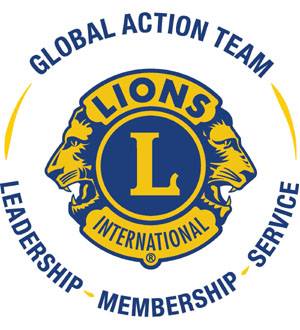 1.  SJEDNICA  PROŠIRENOG  KABINETA  GUVERNERA  D -126 Našice, 02.09. 2017. god.
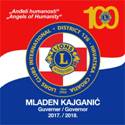 LIONSI – ANĐELI HUMANOSTI
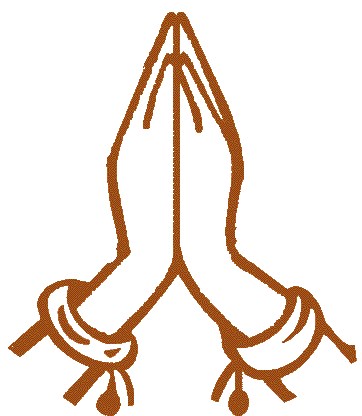 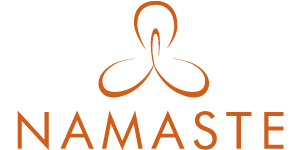 Dr. Naresh Aggarwal
100 godina - “We serve “
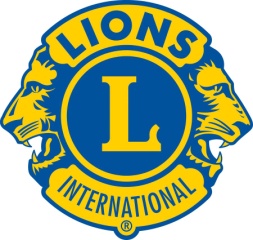 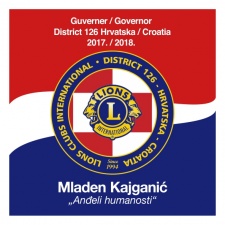 Obilježavanje 100 godina Lionsa u svijetu
Osnutak Lionsa kluba
Lionsi  “Vitezovi slijepih”
Lions International Charter klub Ontario
Osnovana 
Lions club
 International Fondacija
Supružnici 
Gates doniraju
 5 mil. dolara
“Međunarodni poster mira“ Natjecanje
Global  Action Team (GMT/GLT/GST) 
CILJ:  Do 2021. god. služiti 200 milijuna ljudi godišnje
Psi vodiči za slijepe
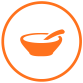 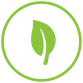 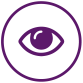 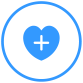 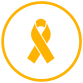 PODRUČJA  SLUŽENJA
DIABETES  (Diabetes) - 420 milijuna oboljelih (↑ na 650 mil. )

 ENVIRONMENT  (Okoliš) -  18 milijuna jutara šume izgubljeno godišnje

 HUNGER RELIEF (Glad) – 795 milijuna gladne i pothranjene djece 

 PEDIATRIC CANCER  (Maligna oboljenja djece) – svake dvije minute diagnoza

 VISION  (Vid) – 285 milijuna slijepih i slabovidnih osoba
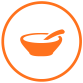 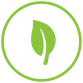 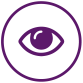 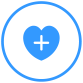 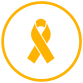 GAT - GLOBAL ACTION TEAM
PEOPLE SERVED:    170.723.622
    By Centennial Service Challenge



GOAL:
    200 million people impact per year : 100 million                            membership to 1,7 million Lions and Leos
    provide learning opportunities to over 500,000 members
GST TASK  - PROMOTE SERVICE ACTIVITIES AND  ACTIONS 
                                           SYNERGY:   GMT, GLT, GST
            A2
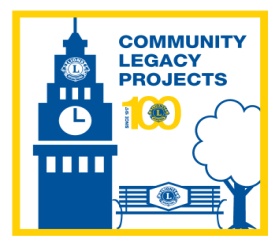 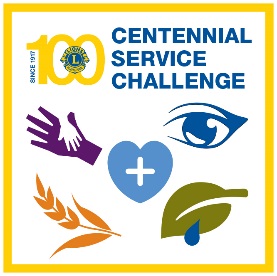 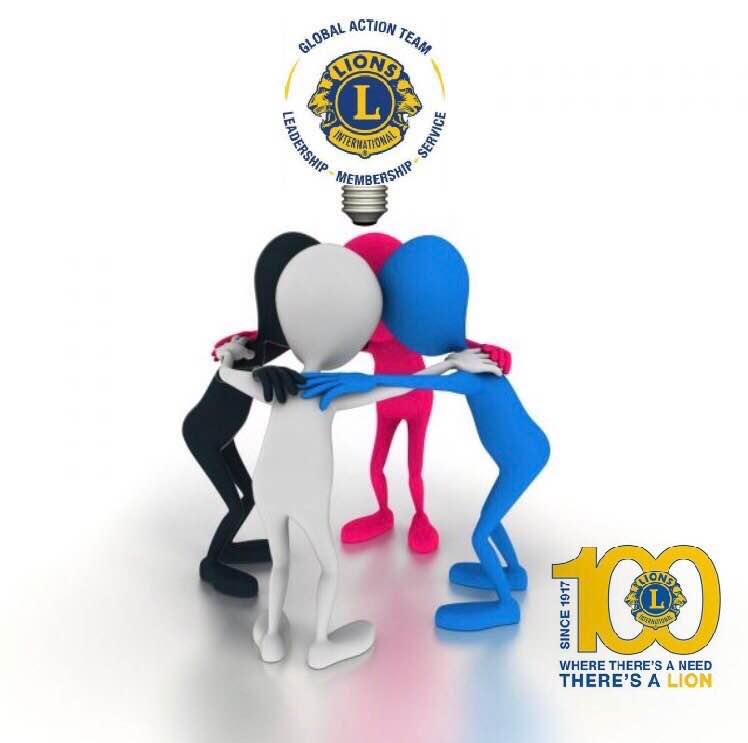 GLOBAL  ACTION TEAM / GLOBAL  SERVICE  TEAM                             RAZVOJ VODSTVA, RAZVOJ ČLANSTVA I ŠIRENJE SLUŽENJA
GMT, GLT 
RC,ZC, klubovi, LCIF koordinator 
Okvir služenja 
Promicanje akcija služenja
Diabetes 
Centennial Service Challegne
Legacy 
MyLCI – MMR + Activity Report 
 Guverner / GAT Rumunjska
Mjera Uspjeha
Radionica za učinkovito služenje 
Svaki klub jedan projekt  na području diabetesa
Rast u projektima Centennial Service Challenge 2017-2018
     (ostavština-baština)
Korištenje LCIF makar za jačanje jednog projetka 
Svaki klub koristi aplikaciuju LCI
PODRUČJA DJELOVANJA / AKCIJE
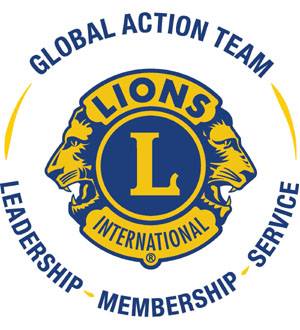 DIABETES  (Diabetes)     “SVJETSKI DAN DIABETESA” - 14.11. 2017. god.
                                                            Simpozij o diabetesu, LC Opatija
                                                      “SPORTOM PROTIV DIABETESA”  -  2/2018. god.
                                                            Humanitarna rukometna utakmica i okrugli stol na temu diabetesa
                                                      “SVJETLA RADOSTI” -  6/2018. god.
                                                            Fontane + Koncert na otvorenom  - pod  visokim pokoviteljstvom predsjednice Kolinde Grabar Kitarović          
                                                        
ENVIRONMENT  (Okoliš)     “ČIŠĆENJE PODMORJA“ -  7. - 08.10.2017. god. (Murterski akvatorij)
                                                            Ekološka akcija  čišćenja  podmorja (LC Zrinjevac, LC Opatija, LC Novigrad, LC Poreč)
                                                            Proširenje akcije čišćenja na sjeverni i južni Jadran te riječne obale

HUNGER RELIEF (Smanjenje gladi)        EUROPA FORUM  MONTREUX - 28.- 30.09.2017., EURO AFRICA COMMITTEE  - 29.9.2017.
                                                                                  Distriktualna akcija s mogućnošću globalnog povezivanja Lionsa
 
PEDIATRIC CANCER  (Maligna oboljenja djece) “Rafting Neretva (Konjic) - 22.- 26.6.2018.
                                                Humanitarni rafting (Izlet u Lukomir  s lionsima iz BIH i lionsima iz okruženja)  
                                                   MEĐUNARODNI DAN DJECE OBOLJELE OD MALIGNIH BOLESTI – 15.2.2018.

VISION  (Vid) – Promicanje socijalne uključenosti slijepih i slabovidnih osoba  (Udruga slijepih Zagreb za Udrugu slijepih Dubrovnik) 
                                                   -
PLAN  AKTIVNOSTI   2017./2018. god.
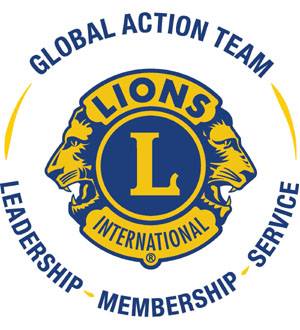 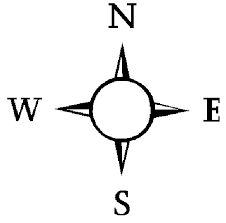 A2

ACTIONS

 
         ACTIVITY REPORT
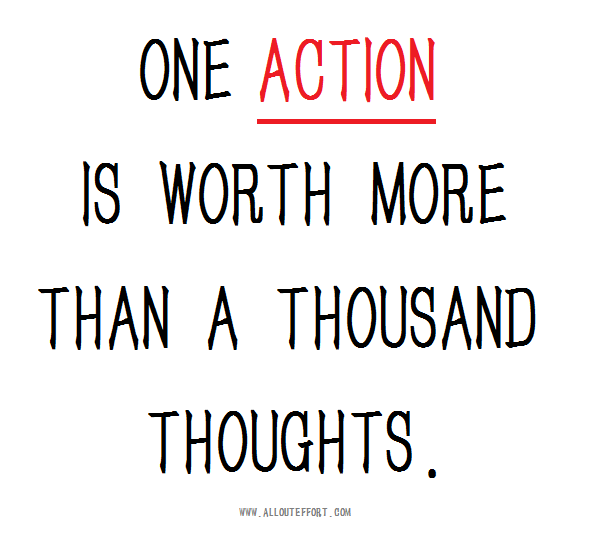 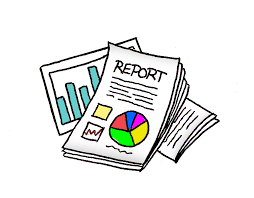 UPUTA ZA ISPUNITI ACTIVITY REPORT
Otvorite Vašu web stranicu kluba na LCI
    Otvorite  More  Service  Activities
    Stisnite Add activity aktivnosti
     Ispunite osnovne podatke o aktivnosti 
     (Naziv, mjesto, vrijeme, koliko je novaca ili robe prikupljeno)
      Stisnite Save
      Otvorit će Vam se dio za ispuinjavanje 
      Ako  imate više aktivnosti ponovite postupak
       Opcija dodavanje fotografija s akcije
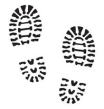 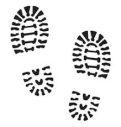 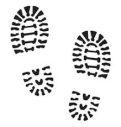 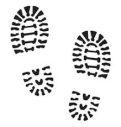 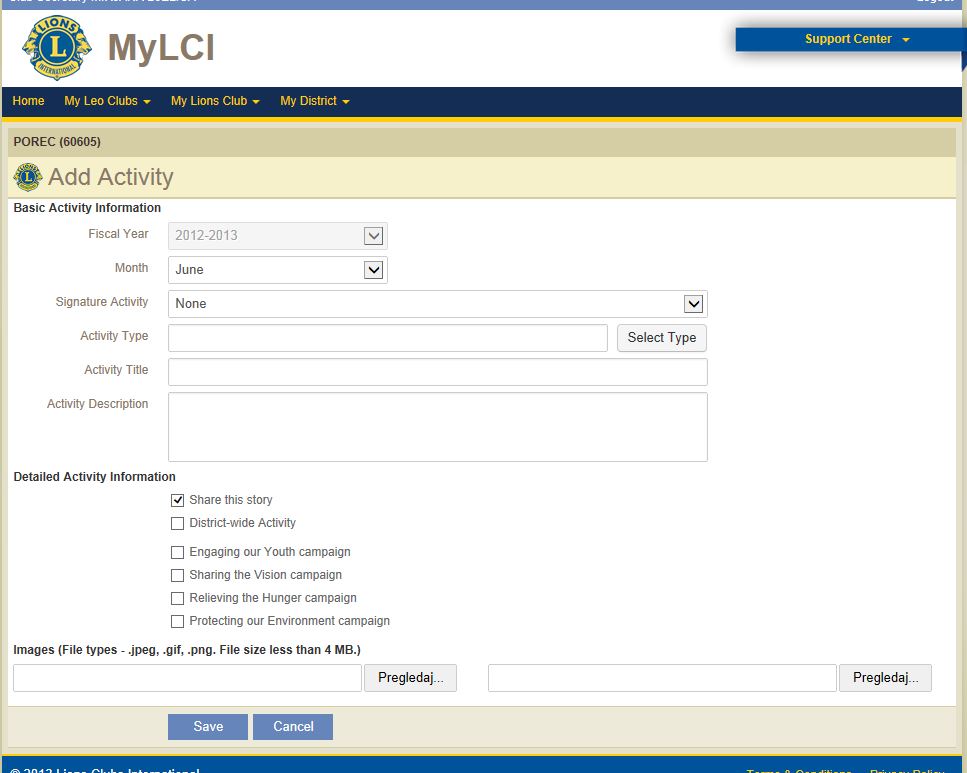 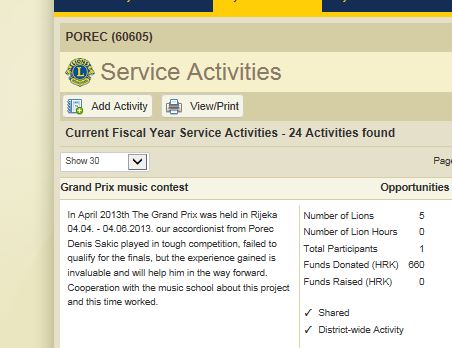 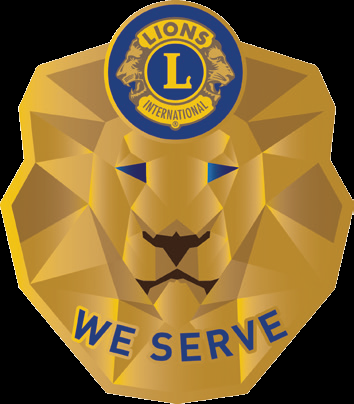 “ I finally found myself- when I lost myself – in the service of others “                                                                               Mahatma Gandhi
HVALA NA PAŽNJI !

                       
       WE SERVE AS ANGELS OF  HUMANITY
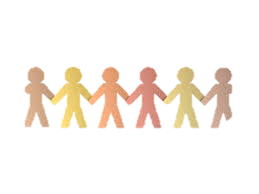